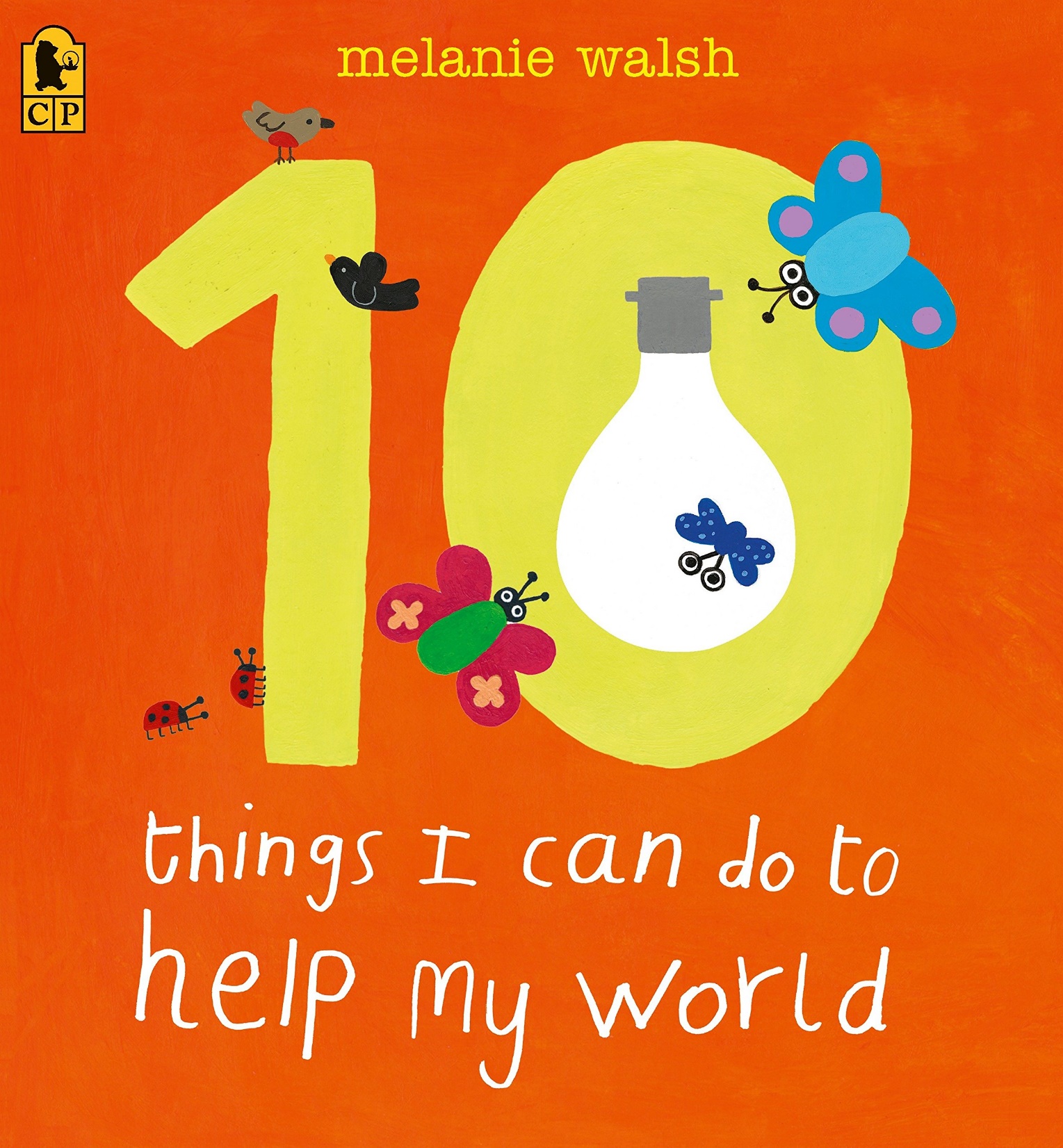 Let’s                     Read!
10件我能幫助
世界的事
我記得 …
關燈能節省珍貴電能 
省電燈泡使用較少的電量
Turing off lights saves valuable energy 
and low-energy bulbs use much less electricity.
我試著 …
在刷牙時，
關閉水龍頭。
每一次你這麼做，就能節約十八個玻璃杯的水。
Every time you do this, 
you save eighteen glasses of water.
我總是 …
將垃圾放入
垃圾桶。
Tidying away litter keeps the world 
safe and clean.
收拾垃圾讓環境安全又乾淨。
我會 …
Feeding them helps them 
get ready for nesting in the spring.
餵食牠們能幫助牠們為春季築巢做好準備。
在冬天
餵食小鳥。
我使用 …
If everybody did this, it would greatly reduce the number of trees we use to make paper.
紙的兩面。
如果每個人都這麼做，這將大大減少我們用來造紙的樹木量。
我提醒我媽 …
Electrical appliances still use energy 
when they are on standby.
當電器仍在待機狀態時，
依然會使用到電力。
要關掉牆上的電視
我喜愛 …
We can reuse lots of things 
before we throw them away.
在丟棄很多物品之前，我們可以再利用它們。
用舊紙箱做玩具。
我喜歡 …
Avoiding car journeys saves fuel 
and means there is less air pollution.
減少乘車節省燃料
也意味著較少的空汙。
走路上學。
It is also good exercise.
這也是很好的運動。
我可以 …
Plants help to keep the air clean and healthy.
植物幫助維持空氣清淨健康
栽種種子
並幫助
他們成長。
我幫忙 …
Over half our rubbish can be recycled.
過半的垃圾是可被回收的。
鐵鋁罐
玻璃
分類回收物
全因為 …
堆肥
It takes much less energy to recycle 
something than to make a new one.
紙類
塑膠
回收比製造新物品更省能源。
我愛我的世界。